耶穌給聖傅天娜修女的話
+
「我渴望親自與人靈結合--當我在聖體聖事中進入人心的時候，我雙手滿載各式各樣的恩寵，我切願把這些恩寵賜予人靈。可是，他們根本沒有注意我，拋下我獨自一人，忙著辦其他事情。人靈不懂得愛，使我多難過啊！」（1385）
+1
教宗本篤十六世　宗座勸諭　愛的聖事
+
朝拜聖體純粹是感恩聖祭的自然結果，而感恩聖祭本身是教會最高的朝拜行為。領受聖體就是朝拜我們所領受的那一位。只有這樣我們才能與祂合而為一，並且就像是預嚐天上禮儀的美的滋味，感恩聖祭外的朝拜，是延伸並加強禮儀的一切。



沒有一個人可以吃這個肉，而不先朝拜祂。
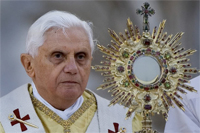 +1
10月22日：教宗聖若望保祿二世(1920 - 2005)St. John Paul II
+
我們在彌撒中的團體崇拜必須連著朝拜聖體中的個人崇拜，我們的愛情才算完整。
“Our communal worship at Mass must go together with our personal worship of Jesus in Eucharistic adoration in order that our love may be complete.” (Redeemer of Man Encyclical, 1979)